Legalwise27 February 2018
Estate Planning - 
Vulnerable Beneficiaries
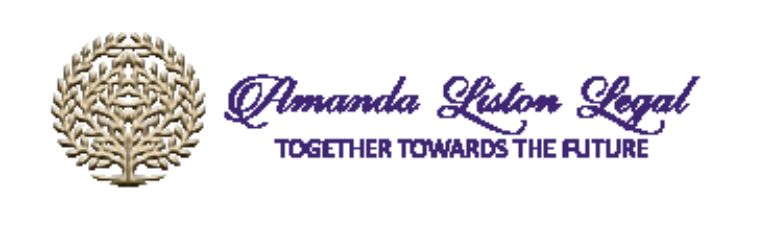 Common beneficiary risks
Relationship breakdown
Bankruptcy
Financial ineptitude  
Vulnerable to influence
Mental health issues
Mental disability
Intellectual disability
Substance abuse
Layers of Protection
Testamentary Trusts
Protective Trusts
Special Disability Trust
EPA / Administration orders
EPG / Guardianship orders
Discretionary Testamentary Trusts
Executor controlled OR Beneficiary controlled
Positions of control:
Appointor: Dismiss and appoint trustee (effective control)
Testamentary Trustee: Day to day operation of trust, eg investment of trust funds, distributions of income and capital, etc.
Executor as controller gives greater protection against claims in bankruptcy, relationship breakdown and influence of vulnerable beneficiaries.
Protective Testamentary Trusts
Discretionary trust deed contained in Will
Executor controlled = testamentary trustee and appointor
Principal beneficiary = protected beneficiary
Secondary / default beneficiaries = children, spouse, siblings, etc.
Right to reside in residence owned by trust
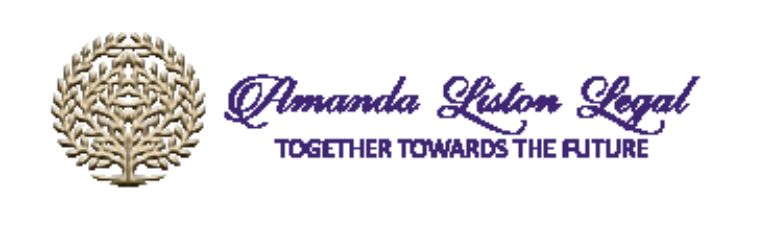 ANPT v SDT
SDT trust deed requirements and eligibility criteria for principal beneficiary are restrictive. 
If trust assets are so far above indexed cap that beneficiary not eligible for health care card OR blind beneficiary (entitled to Centrelink benefits without means testing), then little point in creating SDT.
Additional funds may be left in ANPT. 
Assets of ANPT may be subject to Centrelink means test. 
Executor may prefer ANPT.
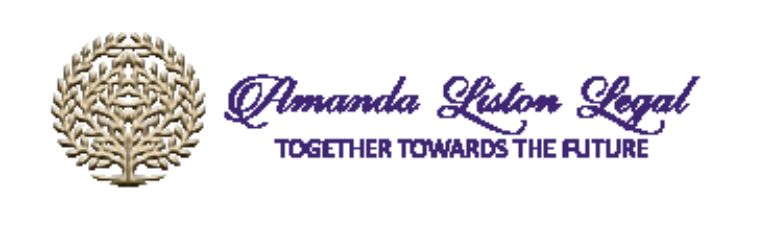 All Needs Protective Trust
One or more trustees with close relationship to beneficiary
Duty to assess specific needs of beneficiary once/twice yearly
Consult with guardian (if any)
Less restrictive than SDT:
	- Can provide for lifestyle needs, eg carer travelling with guardian 
May reduce disability support pension entitlements
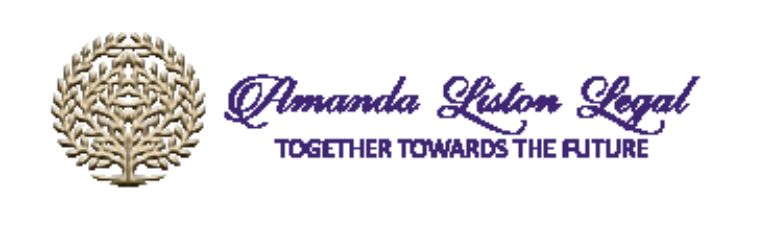 ANPT - Purpose
Income and capital may be used for all needs of beneficiary.  
Trustee: trustworthy person committed to interests of beneficiary. Duty to determine:
	- 	beneficiary’s care and accommodation needs by discussion 			with beneficiary / administrator / care providers
	-	other needs: maintenance, support, education, advancement, 		benefit or to improve life of beneficiary, eg food, clothing, 			transport, recreation, holiday travel & accommodation, 			furniture & fittings.
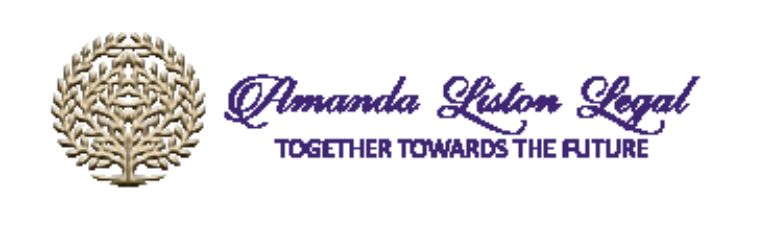 ANPT – Beneficiary Entitlements
Dependants of principal beneficiary: can be included as beneficiaries of ANPT and may be residuary beneficiaries after death of principal beneficiary.
Principal beneficiary: cannot demand payment of capital. Needs of the principal beneficiary paramount during lifetime = residuary beneficiaries not able to pressure trustee to take account of residuary interests in making investment decisions.
Residuary beneficiaries: no vested interest in income / capital. Assets of ANPT not subject to Centrelink means test.
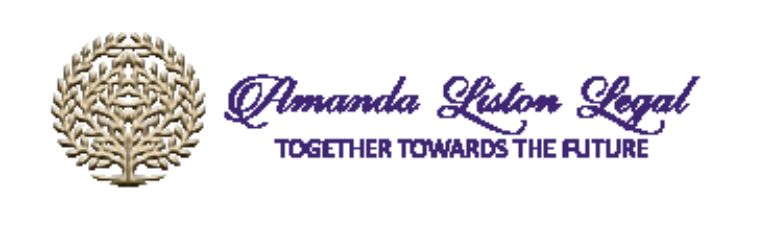 SDT – Purpose
Care expenditure:
payments to carer
medical and hospital treatment
medical equipment, eg a wheel chair
private health insurance
Accommodation expenditure:
Rental payments and accommodation bonds
Council and other rates
Land tax
Repairs and improvements
Limited provision for lifestyle needs, eg food, clothing, transport (not public transfer or motor vehicle expenses), recreation and entertainment = $11,000 per year (at 1 July 2014, indexed yearly in July to CPI)
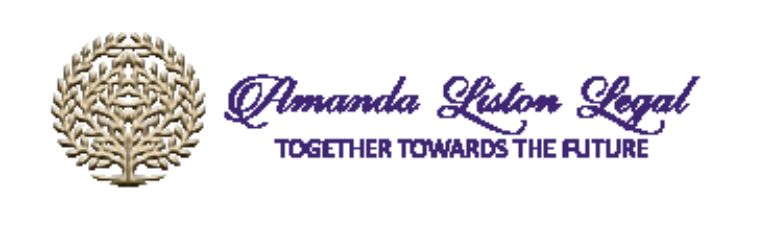 SDT – Beneficiary requirements
Person over 16 years must meet definition of “severe disability” in Social Security Act :
Impairments levels entitling receipt of Disability Support Pension; and
Not working more than 7 hours a week for wage at or above minimum wage OR works for wages under supported wage system; and
Disability entitles carer to Carer Payment/Allowance OR lives in State funded institution, hostel or group home providing care for disabled people. 
Disability pensioner not necessarily assessed “severely disabled”. If already receiving disability pension, re-assess when SDT created.
One Principal Beneficiary per SDT / one SDT per Principal Beneficiary
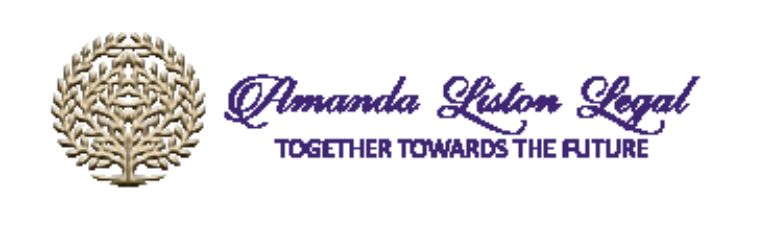 SDT – Trust requirements
Protective trust providing accommodation and care to beneficiary meeting eligibility criteria of Social Security Act.
Trust deed must:
	contain mandatory  conditions of Social Security Act model trust 	deed
	be approved by Centrelink / DVA
Independent trustee (eg licensed trustee company or Australian legal practitioner who is not a relative of the beneficiary), OR more than one trustee resident in Australia;
Investment restrictions
Annual financial statements
Independent audits when required
Created inter vivos OR under Will
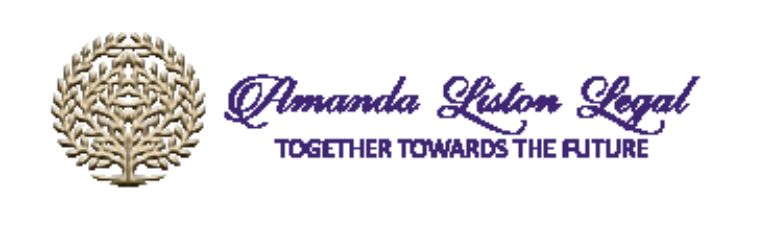 SDT - Concessions
Means test exemptions :
Principal residence, regardless of value. Other persons may live in house with principal beneficiary, eg spouse, children, carer.
Assets up to cap (currently $657,250 ). Indexed annually to CPI. 
Income generated from exempt assets 
	- exempt from means testing, but
	- subject to income tax (marginal rate of principal beneficiary).
Superannuation interest potentially exempt. Confirm with Centrelink when creating SDT.
Assets exceeding cap subject to means testing, including income attributable to assets exceeding cap.
Gifting concession $500,000 combined for eligible family members (to “top up” funds of SDT)
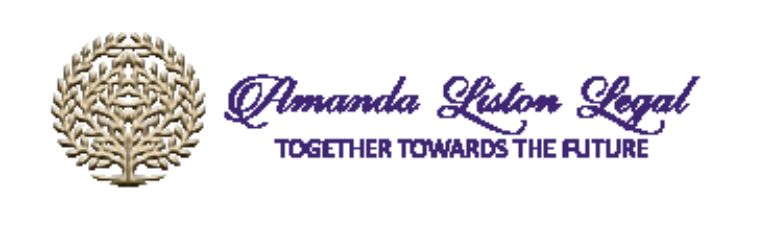 SDT – Preferential Tax treatment
Unexpended income taxed at beneficiary’s personal income tax rates, rather than the highest marginal tax rate.
Capital gains tax main residence exemption. Full or partial exemption to residuary beneficiary if residence sold within 2 years of death of principal beneficiary.
Land tax exemption on residence while principal beneficiary lives in it.
Stamp duty exemption for  transfer of dutiable property to SDT if no consideration paid.
Capital gain or loss to donor disregarded when transferring CGT asset to SDT if no consideration received.
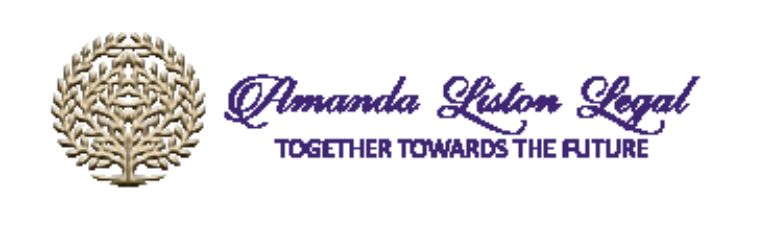 SDT - Contributions
Beneficiary contributions: principal beneficiary and spouse may not contribute to SDT, expect inheritance or super death benefit received within 3 years from date of transfer to SDT.
Residuary beneficiaries: Each donor / testator may nominate residuary beneficiary upon death of principal beneficiary.
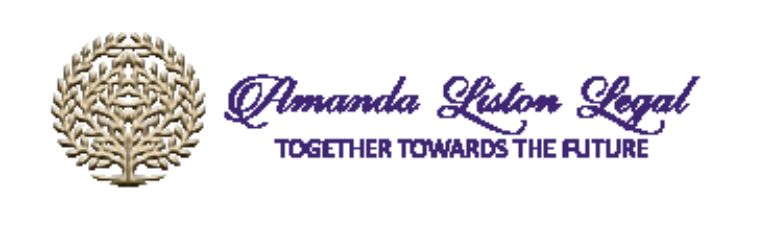 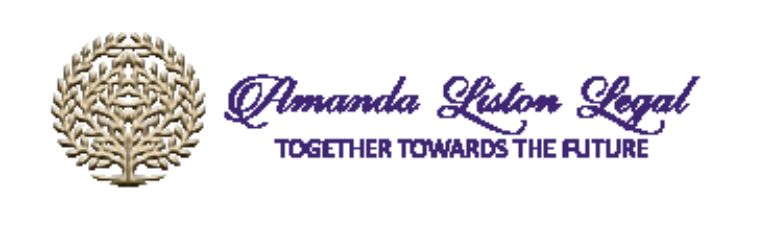 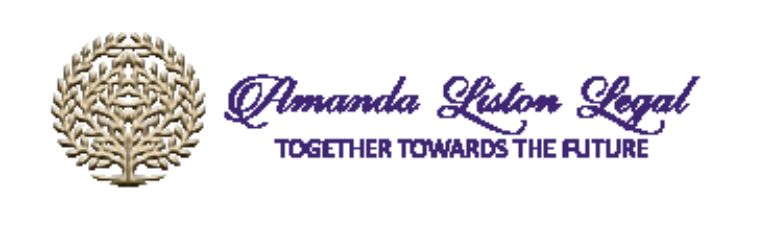 Superannuation Death Benefits Trust
Trustee has discretion in payment of death benefits:
	- personal legal representative / executor (pass under Will) OR
	- directly to spouse, children and/or interdependent persons
Deed may permit non-binding or binding non-lapsing death benefit nominations
Death benefits = account balance and life insurance (in some funds)
Payments:	- lump sum or 
		- pension income stream (only spouses, children under 18 		and severely disabled children)
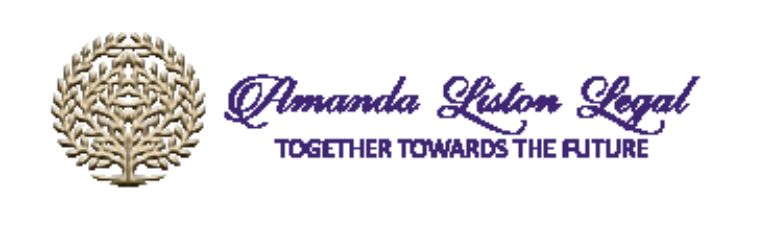 Tax Dependants
No beneficiaries tax:
	- spouse
	- children under 18
Beneficiaries tax: (15%)
	- independent adult children
Paid via Will: 	- look through provisions = tax position same as 				direct payments
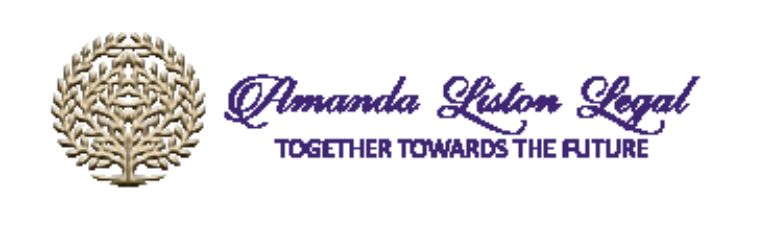 Quarantine super death benefits in Will
Super death benefits trust created in Will
Only beneficiaries = tax dependants
 	- significant taxation benefits for spouse with infant children
Beneficiaries tax liability determined at date of death, eg spouse and infant children qualify as tax dependants, but not adult children
Equalisation of aggregate wealth in Will
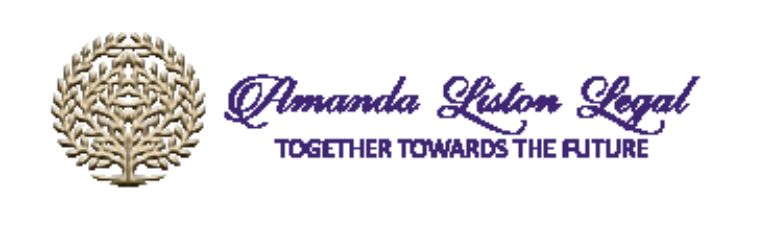 Death benefits paid via Will
Can pay to any beneficiaries under Will, not only SIS dependants
Beneficiaries tax payable, unless paid to SIS dependants
Can quarantine for payment to SIS dependants
Part of estate asset = subject to claims against estate 
Protected assets eg in case of bankrupt estate
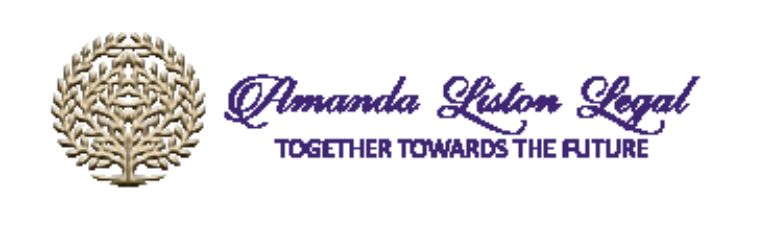 EPA / Administration orders
Capacity to understand implications of appointing an attorney = EPA
Incapable (Guardianship and Administration Act) = Administration orders by State Administrative Tribunal
 	- Financial and legal affairs
Suitable person:
Family member/s
Public Trustee
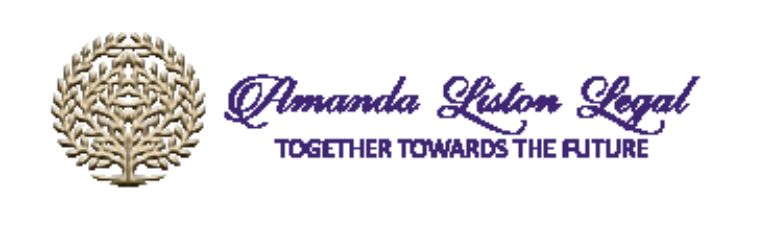 EPG / Guardianship orders
Capacity to understand implications of appointing a guardian = EPG
Incapable (Guardianship and Administration Act) = Guardianship orders by State Administrative Tribunal
 	- Lifestyle and healthcare decisions
Suitable person:
	- Family member/s
	- Public Advocate
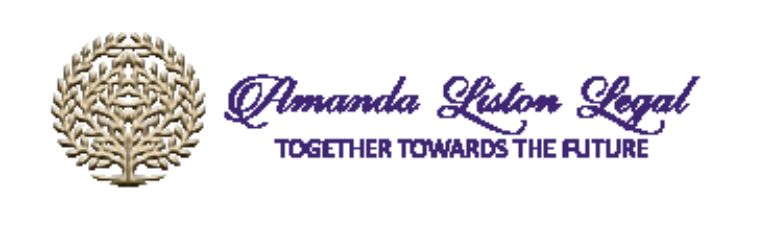 Equalisation in Will
Equalisation clause:
	- assets passing by survivorship
	- gifts during lifetime
	- specific bequests
	- benefit or control of trust or company
	- receipt of super death benefits
Only effective if sufficient assets in estate to equalise benefits paid outside of Will
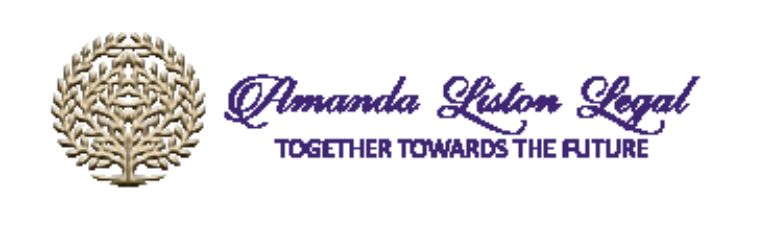